SERVOK
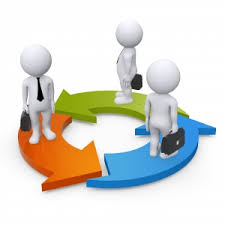 3F ISTITUTO MONTALE
CINISELLO BALSAMO 
MI
DESCRIZIONE
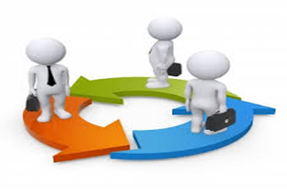 La Servok s.r.l. è un’impresa di servizi per le altre aziende, in particolare di consulenza amministrativa.
In questo settore i rischi sono doppi: quelli che si corrono direttamente e quelli indiretti dei clienti (che si aspettano appunto un servizio, una consulenza).
Un Risk Plan permette di non trovarsi impreparati davanti alle situazioni potenzialmente più dannose, che in questo caso andrebbero a ledere anche la reputazione della Servok s.r.l. rendendo difficile l’incremento della clientela.
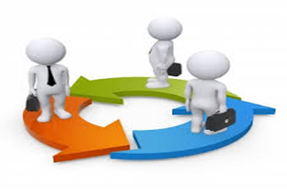 RIFLESSIONI
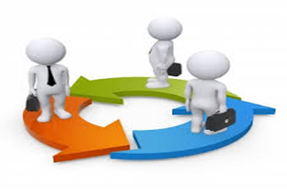 Dopo aver immaginato attentamente i possibili rischi si nota come fondamentale il confronto con il mercato assicurativo. Le competenze nel proprio settore non sono sufficienti per far fronte a tutti gli eventi dannosi, anche perché il concetto dell’assicurazione (privata o a volte lo Stato direttamente) è quello di suddividere il ‘peso’ del danno su più soggetti, rendendolo quindi più facilmente sopportabile dal punto di vista economico.
Queste riflessioni servono anche a ragionare sulle possibili azioni di prevenzione, utili per sé e per la società.